２０１５年１月２４日（土）
「これからの生物教育をどう創っていくか」
コンテンツとコンピテンシーの視点
都立新宿山吹高等学校
大野　智久
はじめに　コンテンツとコンピテンシー

話題①　　コンテンツについて

話題②　　コンピテンシーについて

話題③　　アクティブラーニングについて

最後に　　理科の陶冶価値とは
はじめに
コンテンツ　＝　「知識・理解」
※何を知っているか、わかっているか


コンピテンシー　＝　「能力」
※何ができるか
話題①
コンテンツについて
「目的」と「目標」
豊かな人生
ＤＮＡ
タンパク質
環境
健康
「目的」の多様性
専門家Ｂさんの
豊かな人生
市民Ａさんの
豊かな人生
研究テーマ
実学＋α
誰のため？
何のため？
内容整理の視点
●対象は？
市民・・・Science for All
専門家・・Science for Interested students　

●何のため？
実学・・・役に立つ
教養・・・世界を広げ人生を豊かにする
今後充実したいコンテンツ
①ゲノムリテラシー
　生活への急速な浸透（遺伝子検査etc…）
②幹細胞研究
　iPS細胞の現状と課題etc…
③脳科学
　研究の急速な進展（記憶と学習、アルツハイマー病etc…）
④生命倫理
　「人を見る新しいツール」をどうするか
　運命が選択可能になるときどうするか
話題②
コンピテンシーについて
探究活動の流れ
観察
疑問
仮説
結論
実験
科学的思考スキル
観察
疑問
主観→客観
仮説
結論
実験
科学的思考スキル
観察
疑問
仮説
定性→定量
結論
実験
科学的思考スキル
「関係性」
の発見
観察
異同関係
グルーピング
相関関係
因果関係
疑問
仮説
結論
実験
実験・観察の意義
①確認実験
（レシピ実験）

②考察重視
（「答え」なし）

③探究活動
（問の発見から）
観察
何を「目的」とするか？

やること自体が目的化
していないか？
疑問
仮説
結論
実験
「理科」と「科学」
「科学は役に立つか？」という調査
　科学＝Science
　理科＝Science？？

日本の理科にある“自然観”
話題③
アクティブラーニング
について
内発的動機付け
エドワード・デシの「自己決定理論」
自律性の欲求　＝　「えらべる」

有能感の欲求　＝　「できる」

関係性の欲求　＝　「つながれる」

※報酬も罰も外発的動機付けであることに注意
アクティブラーニングのポイント
学習の「目的」の提示

多様な選択肢と選択の自由＝「えらべる」

対話の中での学び＝「つながれる」

到達段階に応じた学び＝「できる」
ラーニングピラミッド
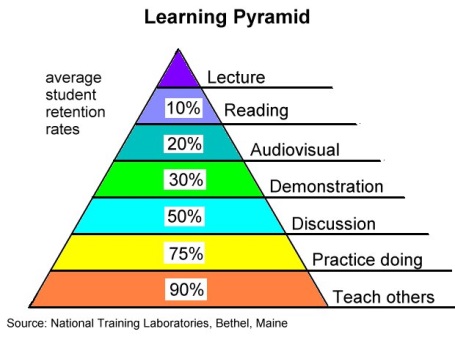 講義
読書
視聴覚
演じ
対話
体験
他人に教える
社会人基礎力①
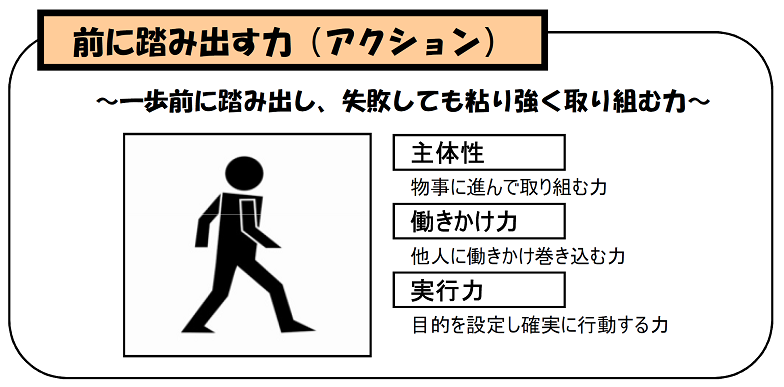 社会人基礎力②
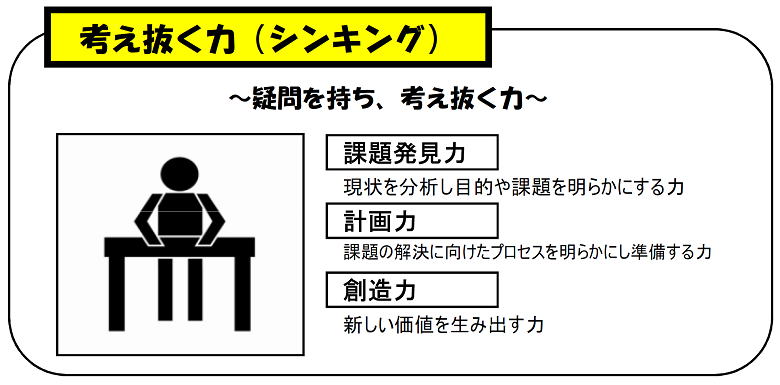 社会人基礎力③
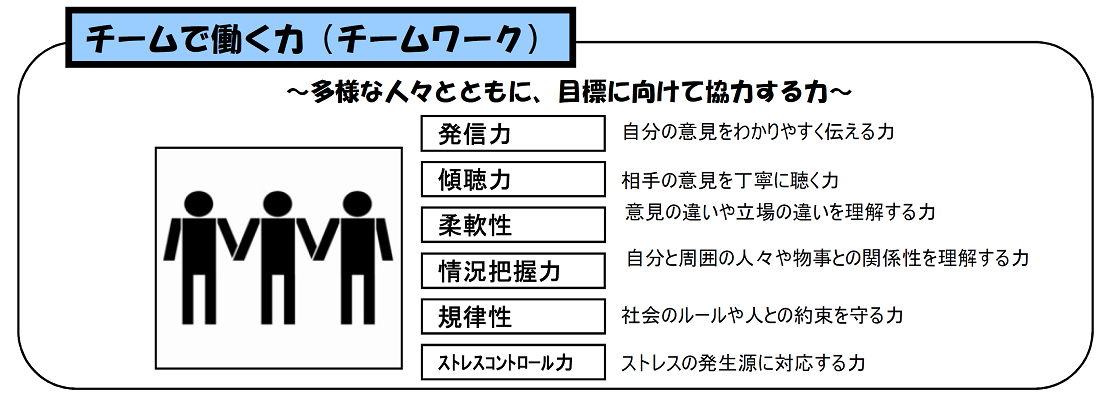 アクティブラーニングの効用
コンテンツの理解
　方法選択の自由　
　「教える方」も「教えてもらう方」も得

・コンピテンシーの獲得
　社会人基礎力etc…
　一斉授業で得られない「体験」
[Speaker Notes: 「学びの協働化」「学びのプロジェクト化」]
最後に：理科の陶冶価値とは
情報収集
知識
能力
法
批判的思考
予想
価値観
意思決定
[Speaker Notes: 「学びの協働化」「学びのプロジェクト化」]